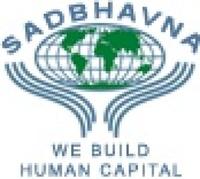 Building blocks of Mathematics
Axioms, Propositions, Postulates, Quantifiers
Dr. Pooja
Assistant Professor
Sadbhavna College of Education for Women
Axiom
The word ‘Axiom’ is derived from the Greek word ‘Axioma’ meaning ‘true without needing a proof’. A mathematical statement which we assume to be true without a proof is called an axiom. Therefore, they are statements that are standalone and indisputable in their origins. In simpler words, these are truths that form the basis for all other derivations and have been derived from the basis of everyday experiences. In addition to this, there is no evidence opposing them.

Examples of Axioms
Examples of axioms can be 2+2=4, 3 x 3=9 etc. In geometry, we have a similar statement that a line can extend to infinity. This is an Axiom because you do not need a proof to state its truth as it is evident in itself.
Euclidean Axioms
Here are the seven axioms given by Euclid for geometry:
Things which are equal to the same thing are equal to one another. 
If equals are added to equals, the wholes are equal. 
If equals are subtracted from equals, the remainders are equal. 
Things which coincide with one another are equal to one another. 
The whole is greater than the part. 
Things which are double of the same things are equal to one another. 
Things which are halves of the same things are equal to one another
Characteristics of Axioms
Axioms are propositions which are assumed and accepted without any evidence.
Axioms are consistent.
Axioms are not supernous.
Axioms are adequate.
Postulate
Postulates in geometry is very similar to axioms, self-evident truths, and beliefs in logic, political philosophy, and personal decision-making. The five postulates of Euclidean Geometry define the basic rules governing the creation and extension of geometric figures with ruler and compass.
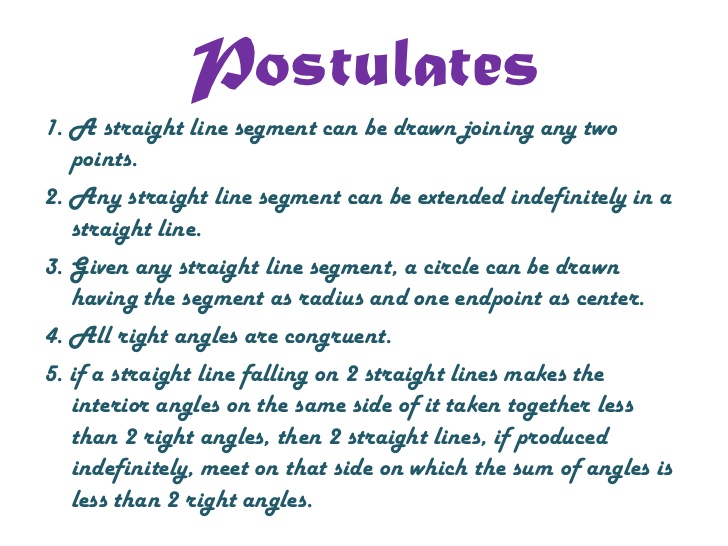 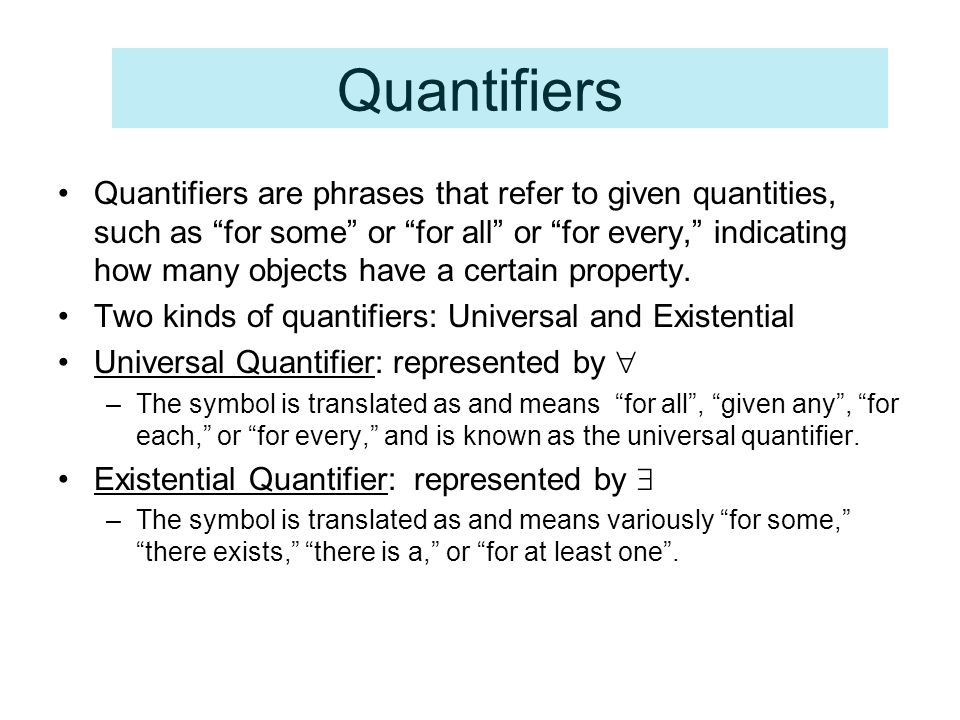 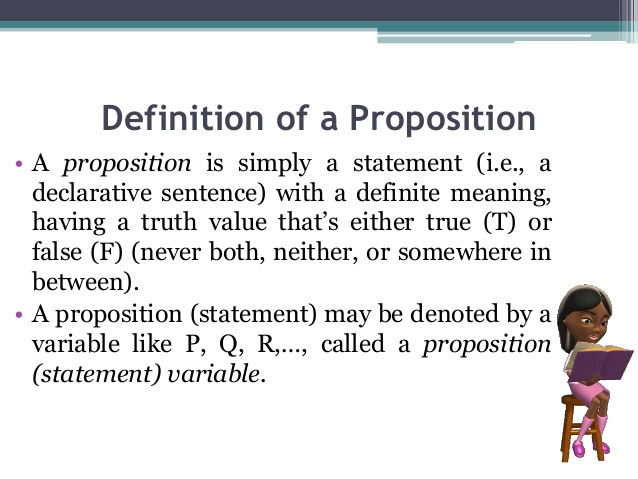 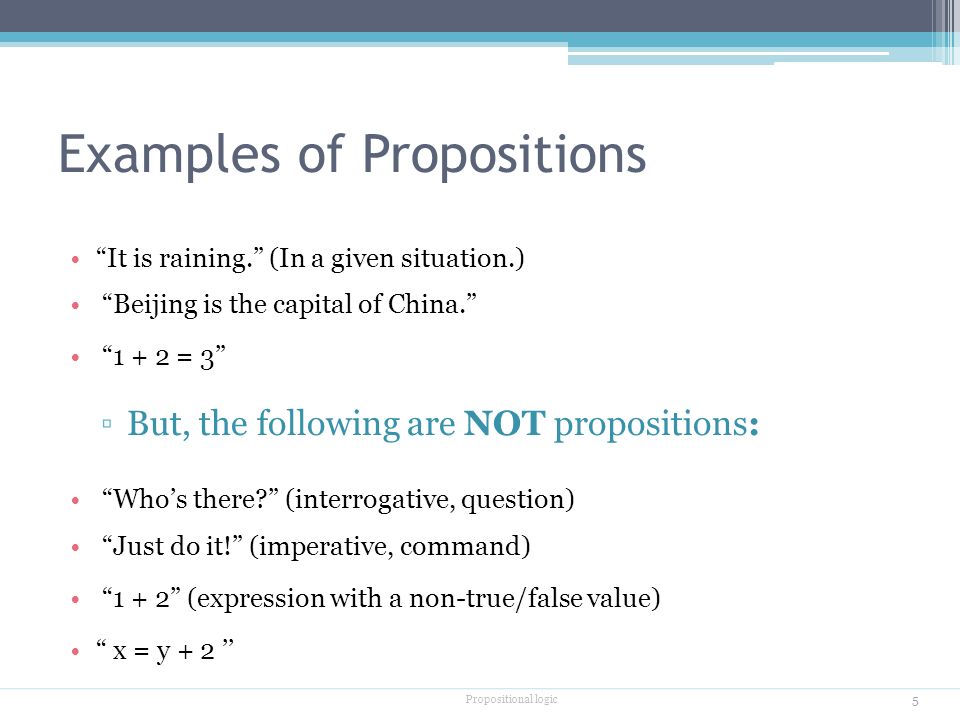 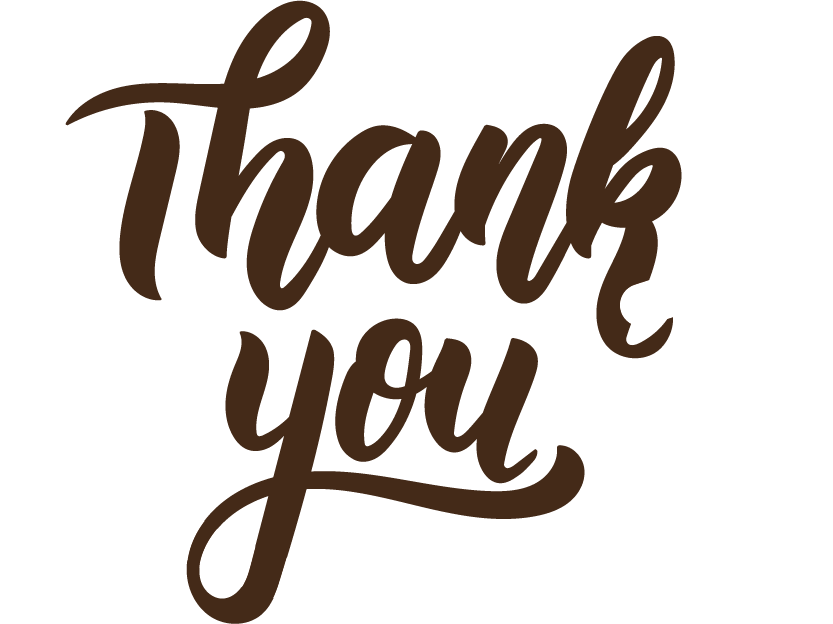